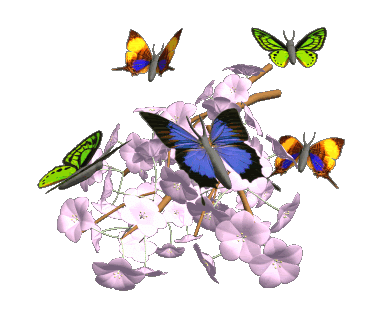 Welcome to Naldha Secondary 

Online School
[Speaker Notes: Say welcome to the students.]
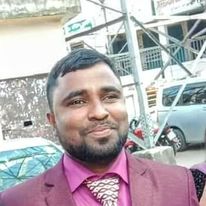 Teacher’s IdentityA. Sukur Ali KhanB.A hons.M.A In EnglishAssistant Teacher(English)
Naldha Secondary School
Naldha,Fakirhat,Bagerhat.
Email : sukur360720@gmail.comMobile no-01922-360720
Class Introducing
Class       : Nine
Subject   :English Second Paper
Our today's topic is……….
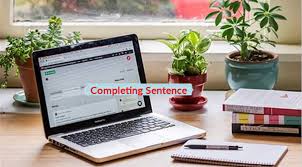 Objectives
By the end of the lesson, Ss will have   
     
To know the rules of completing Sentence.
Practise it.
Fill the gaps with it.
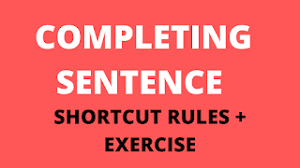 1.Lest (cv‡Q/ hv‡Z bv):
Structure (): 1st Sentence + Lest + Subject + Should + V1 + Extension.
Walk fast lest you should miss the bus.
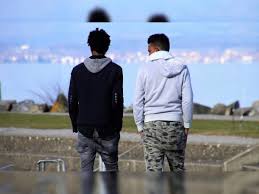 2. It is time/ It is high time/ It is proper time (GUvB Dchy³ mgq):
Structure (): It is time/ It is high time/ It is proper time + Subject + V2 + Extension.
It is high time we went to school.
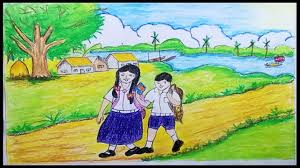 7. Would that(Am¤¢e B”Qv ev AvKv•Lv cÖKvk cvq):
Structure (): Would that + Subject + Could + V1 + Extension.
Structure (): Would that + Subject + Were + noun.
Would that I were a king.
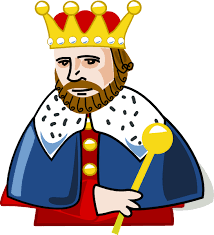 3. Unless (hw` bv/ b‡Pr):
Structure (): Unless + Present Indefinite Tense + Subject + Can/ May/ Will + V1 + Extension. 
Structure (): Unless + Past Indefinite Tense + Subject + Could/ Would + (not) + V1 + Extension.
Unless you read attentively, you cannot pass the exam.
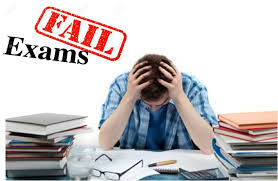 4. As long as (hZ¶Y bv): 
Structure (): Present/ Future Indefinite Tense + As long as + Present Indefinite Tense.
Structure (): Past Indefinite Tense + As long as + Past Indefinite Tense.
I sung a song as long as you danced in the stage..
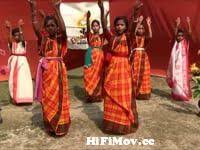 5. Though/ Although (hw`I)/ Because (KviY)/ Since:
Structure (): Though/ Although + Present Indefinite Tense + Present Indefinite Tense.
Structure (): Though/ Although + Past Indefinite Tense + Past Indefinite Tense.
Structure (): Though/ Although + Future Indefinite Tense + Future Indefinite Tense.
Though he is poor , he is honest.
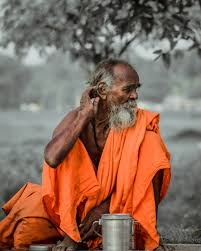 6. I wish / If + Subject (Am¤¢e B”Qv ev Kíbv cÖKvkK evK¨ MwVZ nq): 
Structure: I wish/ If + Subject + were + noun.
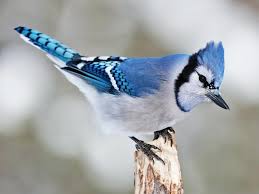 I wish I were a bird.
8. As if / As though (†hb): 
Structure (): Present Indefinite + As if/ As though + Past Indefinite Tense.
Structure (): Past Indefinite + As if/ As though + Past Perfect Tense.
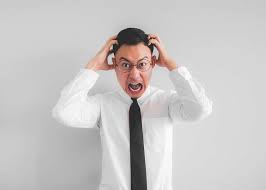 He talks as if he were a mad.
9. As soon as (hZ ZvovZvwo m¤¢e): 
Structure: As soon as + Past Indefinite Tense + Past Indefinite Tense.
As soon as I did the work, you did the work.
10. Without + Gerund (V1 + ing):
Structure: Without + Gerund hy³ Ask + Subject + Can’t/ Won’t + V1 + Extension.
Without going to school, you cannot pass the exam.
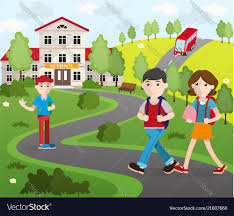 11. If (hw`) Conditional Verb:
Structure (): If + Present Indefinite Tense + Future Indefinite Tense.
Structure (): If + Past Indefinite Tense + Subject + Would + V1 + Extension
Structure (): If + Past Perfect Tense + Subject + Would have + V3 + Extension.
If you read , you will pass the exam..
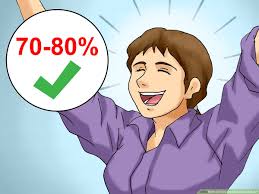 If you worked hard ,You would shine in life.
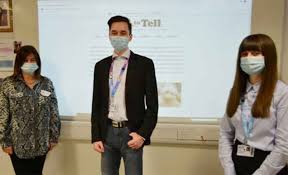 If you had built a house by the apollow tin ,I would have married you.
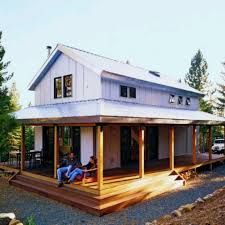 12. So-------- That (GZB-------‡h) cÖ_g Ask †h Tense _vK‡e cieZ©x Ask †mB GKB Tense G n‡e: 
Structure (): That + Subject + Can/ Could/ May/ Might + V1 + Extension.






13. Would you mind (Avcwb wK wKQz g‡b Ki‡eb-----?/ `qv K‡i): 
Structure (): Would you mind + V1 + ing + Extension +?
He is so weak that  he can not walk.
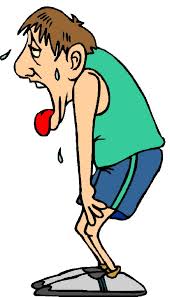 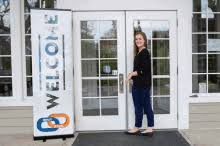 Would you mind opening the door?
14. Would you like (Avcwb cQ›` Ki‡eb wK----?): 
Structure : Would you like + to + V1 + Extension +?
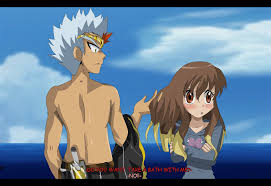 Would you like to go with me?
15. Too--------To (GZB------‡h) :
Structure: To + (v1) GকwU msMwZc~Y© evক্য¨|
He is too poor  to bye a shirt.
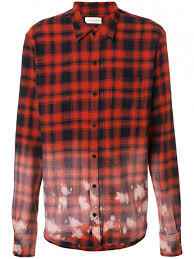 Pair Work
1,If you like the poor man……………………….
2. Without reading it……………………………….
3.Take umbrella lest…………………………………
4.Would you mind……………………………………
5.As long as Runa sung a song…………………
6.Unless you do the sum…………………………
7.I wish……………………………………………………
Answer
1,If you like the poor man , I shall like you.
2. Without reading it,you cannot go out.
3.Take umbrella lest you should wet.
4.Would you mind singing a song ?
5.As long as Runa sung a song, Nolok sung a song.
6.Unless you do the sum,you cannot pass the exam.
7.I wish I were a bird.
Evaluation
1.Without going to school, you can’t do it.
2.Unless you read attentively, you can’t pass the exam.
3.He is too poor  to bye a car.
4.It is tigh time we did something.
5.He is so cleaver that he can’t  do it .
.
Home Work
1,If you did the work………………………………..….
2. Without singing a song…………………………….
3.Do it lest…………………………………………...………
4.Would you mind……………………………….………
5.If   …………………………………….…………………..…
6.Unless he went to lockpur…………………………
7.I wish…………………………………………………..……
Thank you all